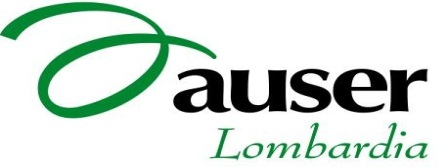 Il valore del Filo d’ArgentoTelefonia Sociale e numero verde
Presentazione
del progetto per l’evoluzione della Telefonia Sociale 
in Lombardia per gli anni 2014 – 2015 
(Dalla sperimentazione alla messa a regime del 
servizio di Telefonia Sociale)
22/07/2014
1
Il valore del Filo d’ArgentoAUSER – CHI SIAMO
AUSER

 è un’Associazione nazionale di progetto impegnata a valorizzare gli anziani e a far crescere il loro ruolo attivo nella società

 è ONLUS

 si propone di diffondere la cultura e la pratica della solidarietà perché ogni persona abbia un proprio progetto di vita attraverso cui diventare una risorsa per sé e per gli altri
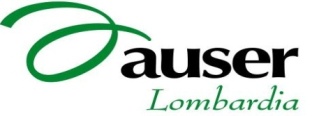 22/07/2014
2
Il valore del Filo d’ArgentoAUSER – COSA FACCIAMO
Auser interviene in cinque aree tematiche a vocazione diversa:

1) Volontariato d’aiuto alla persona: è la Telefonia Sociale del Filo d’Argento che si concretizza in attività legate alla mobilità/accompagnamento, compagnia telefonica o a domicilio, segretariato sociale, consegna a domicilio di pasti, farmaci, spesa, contrasto alla solitudine e alle dipendenze, supporto in caso di truffe, raggiri, malnutrizione ecc.

2) Volontariato rivolto alla Comunità: cura aree verdi, vigilanza plessi scolastici, musei, biblioteche, nonni vigili ecc., mai sostituendosi al lavoro strutturato
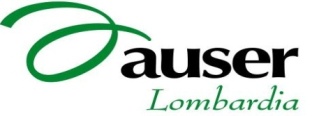 22/07/2014
3
Il valore del Filo d’ArgentoAUSER – COSA FACCIAMO
3) Promozione Sociale: che si esprime nell’organizzazione di attività ludiche, sportive, culturali, di gestione del tempo libero, di esercizio fisico, di turismo sociale e culturale, di gestione di Centri Sociali, di socializzazione in RSA

4) Educazione degli adulti: che si concretizza in corsi, eventi, laboratori ed attività culturali a partire da sé

5) Solidarietà internazionale: con progetti di sostegno alle aree più povere del mondo
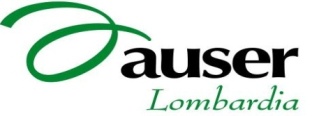 22/07/2014
4
Il valore del Filo d’ArgentoTelefonia Sociale e numero verde
Volontariato d’aiuto alla persona favorire le persone anziane a vivere il più a lungo possibile e in modo dignitoso presso la propria abitazione

Strumenti: la Telefonia Sociale, intesa come:
“uno strumento d’intervento sociale e di prossimità che può aiutare a fornire un’adeguata risposta ai bisogni delle persone anziane e, mantenendone l’identità e l’autostima, a prolungarne il più possibile la domiciliarità in condizioni di sufficiente autonomia personale»
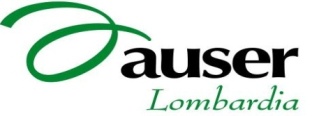 22/07/2014
5
Il valore del Filo d’Argento -Telefonia Sociale e numero verde:Telefonia Sociale e numero verde
NASCITA
Nasce nel 2003 con un progetto sperimentale su 3  punti di Milano e provincia; negli anni si è sviluppato su tutto il territorio lombardo, raggiungendo n. 20 punti d’ascolto;
Nel 2011, poi, la Delibera Regionale IX/1746 ha sancito la sperimentazione per la messa a regime del servizio di telefonia in diretto rapporto con le istituzioni locali (Asl e piani di zona)
22/07/2014
6
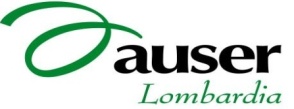 Il valore del Filo d’Argento -Telefonia Sociale e numero verde:Telefonia Sociale e numero verde OGGI
UNO SGUARDO SU AUSER LOMBARDIA: risorse e potenzialità 
call center nazionale;
20 punti d’ascolto;
451 Associazioni Locali Auser (una ogni 3,5 Comuni della Lombardia);
sistema informativo per la registrazione delle telefonate, dei servizi e delle associazioni presenti nella rete;
formazione continua  di quadri, operatori e volontari addetti alla telefonia;
comunicazione capillare attraverso pieghevoli, spot, manifesti e inserzioni;
22/07/2014
7
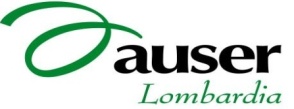 Il valore del Filo d’ArgentoAUSER – DOVE?
AUSER DOVE?
14   Comprensori
9 ALA
Sondrio
5 ALA
14 ALA
Lecco
Val  Camonica
Como
52 ALA
451 Associazioni Locali Affiliate
Bergamo
Varese
11 ALA
Brianza
18 ALA
Brescia
26 ALA
Ticino    Olona
Milano
50 ALA
Cremona
58 ALA
Mantova
51 ALA
17 ALA
Lodi
45 ALA
Pavia
35 ALA
60 ALA
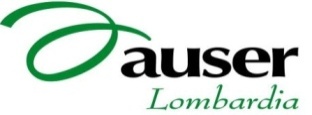 Il valore del Filo d’ArgentoAUSER – I 20 PUNTI D’ASCOLTO
Dongo
0344
Valcamonica
Sondrio
Pisogne
0364
0342-0343
N. VERDE 
800995988
A copertura dei 30 distretti telefonici
Lecco
Como    031
Bergamo
0341
Varese
   0332
035-0345-0346
Lissone
039-0362
Brescia
Treviglio
0363
0365-030
Ticino 
  Olona
Milano
   02
Legnano
0331
Crema
0373
Mantova
Lodi
Cremona
Vigevano
0381-0384
Pavia 
  0382
0371-0377
0376
Revere
0372-0374-0375
0386
Voghera
0383-0385
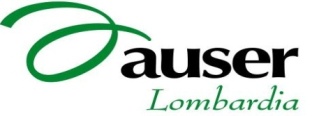 Il valore del Filo d’ArgentoCOME FUNZIONA LA TELEFONIA SOCIALE
IL CITTADINO IN CONDIZIONE DI DISAGIO O 
RISCHIO SOCIALE PUÒ CONTATTARE …
il N° telefonico delle 
singole Associazioni 
Affiliate AUSER
il N° Verde gratuito
800-995988
le sedi locali Auser
LE RISPOSTE FORNITE

 Mobilità/accompagnamento ai servizi sanitari e socio assistenziali

 Segretariato sociale/disbrigo pratiche 

 Consegna a domicilio di pasti, spesa, medicine

 Piccoli aiuti domestici

 Compagnia a domicilio o per uscire

 Compagnia telefonica

 Supporto in caso di truffa o violenza

 Attività di socializzazione in Rsa…

 Attività di contrasto alla solitudine

 Altre varie attività
al N° Verde gratuito, attivo 365 giorni l’anno,
24 ore su 24, è connessa, per distretto telefonico,
LA RETE DEI 20 PUNTI D’ASCOLTO
operativi dal lunedì al venerdì 
dalle 9 alle 12 e dalle 15 alle 18;
un Call Center con operatori diretti interviene
nelle ore di chiusura dei Punti d’Ascolto
La rete dei 20 Punti d’Ascolto accoglie la domanda, impegna la struttura per realizzare la presa in carico del problema, ricerca la soluzione ottimale per l’assistito, registra richieste e interventi nel data base centrale
Il valore del Filo d’ArgentoI RISULTATI CONSEGUITI NEL 2013
Nel corso del 2013 il servizio di Telefonia Sociale del Filo d’Argento ha risposto complessivamente a

181.110 contatti o chiamate telefoniche ‘in entrata’ di soccorso sociale da parte di 

25.988 cittadini  in condizioni di disagio sociale che hanno originato 

470.058 ‘servizi’ di varia natura che hanno richiesto un totale di

290.838 contatti telefonici ‘in uscita’ necessari 
o per relazionarsi con l’assistito (119.521) 
o per organizzare il servizio richiesto (171.317).
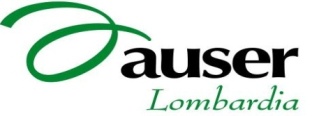 22/07/2014
11
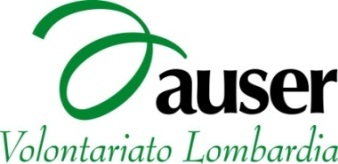 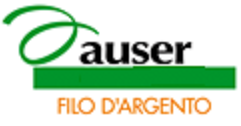 IL PROFILO DELL’UTENZA
per classi d’età (%)
per genere
Gli ultra 75enni costituiscono il 62% del totale e gli ultra 85enni il 20%
12
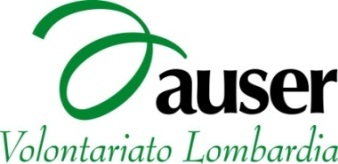 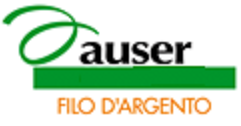 IL PROFILO DELL’UTENZA
vive solo 			incidenza % della modalità “vive solo”
(25% del totale) 			sullo specifico segmento d’età
13
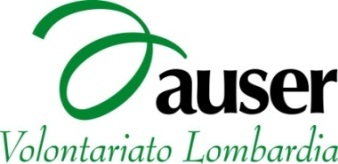 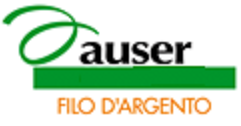 IL PROFILO DELL’UTENZA
per tipo d’assistenza (%)
per condizione 
professionale
14
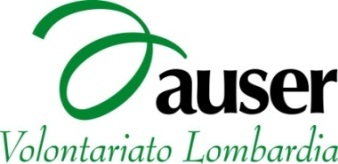 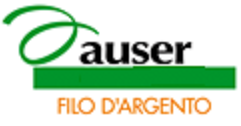 I SERVIZI FORNITI NEL CORSO DEL 2013
I 451.696 servizi  forniti al cittadino per tipologia (%)
15
Il valore del Filo d’Argento - Telefonia Sociale e numero verde:CONTESTO
Visti:
i risultati raggiunti e la fiducia acquisita presso i cittadini
il TERRITORIO in cui Auser opera: 
Aumento della speranza di vita di circa 10 anni; Aumento della durata di vita; 
Cambiamenti dei legami e della solidarietà;
Risvolti sociali che si presentano come fenomeni di isolamento, solitudine, impoverimento delle relazioni sociali, perdita di quei requisiti di dignità e di rispetto; 
Auser nel 2013 ha presentato alla Regione un progetto di telefonia che aveva in sé alcune importanti innovazioni
22/07/2014
16
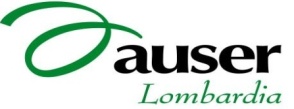 Il valore del Filo d’Argento - Telefonia Sociale e numero verde:PROGETTO approvato con DGR 1185 20/12/2013
FINALITÀ DEL PROGETTO:  
    Il sistema di Telefonia Sociale deve favorire: 

il mantenimento dell’autonomia e domiciliarità delle persone; 
l’attivazione e l’ottimizzazione delle risorse della comunità; 
la programmazione di un protocollo con le singole ASL per individuare e/o prevenire situazioni di violenza domestica e di dipendenza come quella del gioco d’azzardo patologico;
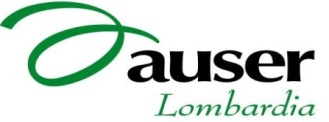 22/07/2014
17
Il valore del Filo d’Argento - Telefonia Sociale e numero verde:PROGETTO approvato con DGR 1185 20/12/2013
FINALITÀ DEL PROGETTO:  
    Il sistema di Telefonia Sociale deve favorire: 

la costruzione di un sistema di prossimità con contenuti relazionali;
il rafforzamento della propria dimensione associativa in modo dinamico e attento ai cambiamenti;
il coordinamento di risposte pubbliche e private per cogliere i nuovi bisogni, e sperimentare e/o razionalizzare nuove risposte, evitando il proliferare dispendioso di iniziative disorganizzate
22/07/2014
18
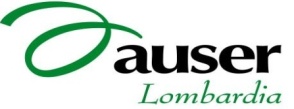 Il valore del Filo d’Argento - Telefonia Sociale e numero verde:PROGETTO approvato con DGR 1185 20/12/2013
–   Dgr. 1185 20 dicembre 2013 - allegato 4  - regole di sistema 2014 ambito socio sanitario h) disposizioni comuni alle sperimentazioni
Con riferimento alle attività innovative di telefonia sociale in corso, realizzate dall’Associazione AUSER, si rileva che le stesse sono a valenza sociale e di particolare importanza per l'orientamento, l'informazione e il supporto offerto al domicilio alle persone fragili, soprattutto anziane. Queste attività, realizzate tramite numero verde e centri di ascolto già sperimentati e attivi nei distretti telefonici della Lombardia, potranno offrire informazione e aiuto anche sulle problematiche del gioco d'azzardo patologico; (continua)
22/07/2014
19
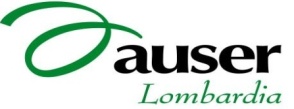 Il valore del Filo d’Argento - Telefonia Sociale e numero verde:PROGETTO approvato con DGR 1185 20/12/2013
OGGI 
–   Dgr. 1185 20 dicembre 2013 - allegato 4  - regole di sistema 2014  ambito socio sanitario h) disposizioni comuni alle sperimentazioni
(segue)
si ritiene, pertanto di sostenere per l’anno 2014 tali attività con le risorse residue del Fondo Nazionale per le Politiche Sociali legato alle annualità precedenti. Tali risorse saranno assegnate agli Ambiti territoriali, tramite le ASL - previe opportune intese tra gli stessi- ripartendole in misura proporzionale al numero di contatti telefonici rilevati nel 2013, effettuati nei rispettivi territori dal servizio di telefonia sociale gestito dall’Associazione AUSER.
22/07/2014
20
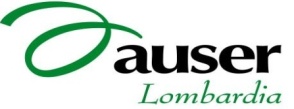 Il valore del Filo d’Argento - Telefonia Sociale e numero verde: PROGETTO approvato DGR 1185: OBIETTIVI
Consolidare ed estendere l’utilizzo del NUMERO VERDE GRATUITO 800995988
(24 ore al giorno per 365 giorni l’anno in tutta la regione);

Potenziare i punti d’ascolto
Rafforzare la rete con il coinvolgimento delle associazioni Auser che operano attraverso il numero fisso delle stesse Ala (Associazioni Locali Affiliate)
22/07/2014
21
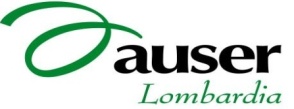 Il valore del Filo d’Argento - Telefonia Sociale e numero verde: PROGETTO approvato DGR 1185: OBIETTIVI
2. QUALIFICARE I PUNTI D’ASCOLTO: 
A - TELEFONIA IN ENTRATA

Presa in carico della telefonata 
Monitoraggio delle risposte
Offerta del numero verde alle associazioni e/o istituzioni della rete per ampliare la possibilità di risposta a bisogni e problematiche particolari quali violenza, dipendenza  da gioco, etc..
22/07/2014
22
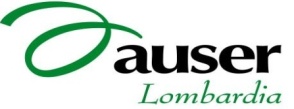 Il valore del Filo d’Argento - Telefonia Sociale e numero verde: PROGETTO approvato con DGR 1185 20/12/2013
2. QUALIFICARE I PUNTI D’ASCOLTO: 
     B- TELEFONIA IN USCITA    

Porsi come tramite per una migliore integrazione;
Co-progettare con le Istituzioni del territorio azioni di monitoraggio;
Fare prevenzione (socio-sanitaria) perché attraverso la telefonia in uscita è possibile diventare osservatorio dello stato di ben-essere della comunità; 
Migliorare, grazie alle informazioni raccolte, la presa in carico, la valutazione individuale e le risposte;
22/07/2014
23
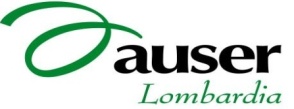 Il valore del Filo d’Argento - Telefonia Sociale e numero verde: PROGETTO approvato con DGR 1185 20/12/2013
2. QUALIFICARE I PUNTI D’ASCOLTO: 
   B- TELEFONIA IN USCITA    
Mappare le fragilità per valutare lo stato di ben-essere delle persone e l’integrazione con i servizi  e offrire a «chi stabilisce le strategie» un quadro realistico delle fragilità dei cittadini;
Dare continuità al rapporto con le persone monitorate;
22/07/2014
24
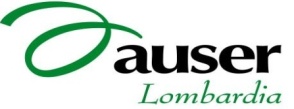 Il valore del Filo d’Argento - Telefonia Sociale e numero verde: PROGETTO approvato con DGR 1185 20/12/2013
3. Implementare le BANCHE DATI della domanda e dell’offerta

Attivare la rete integrata dei servizi, ossia il volontariato e/o i servizi pubblici o privati; 
Diventare centro di raccolta dati e informazioni per restituire statistiche, rispetto ai problemi emergenti dai contatti con gli utenti, per produrre sintesi, analisi utili alla definizione di interventi finalizzati;
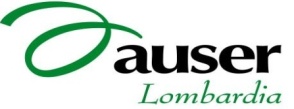 22/07/2014
25
Il valore del Filo d’Argento - Telefonia Sociale e numero verde: PROGETTO approvato con DGR 1185 20/12/2013
3. Implementare le BANCHE DATI della domanda e dell’offerta

Qualificarsi come centro d’informazione sui servizi disponibili sul territorio (servizi sociali, sanitari, fiscali, etc.);
Proporsi come guida informativa sui rapporti del cittadino con la pubblica amministrazione (normative, procedure, uffici, etc.);
Diventare sportello d’accettazione per la presa in carico delle telefonate in entrata;
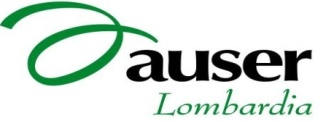 22/07/2014
26
Il valore del Filo d’Argento - Telefonia Sociale e numero verde: PROGETTO approvato con DGR 1185 20/12/2013
4. STRUMENTI e interventi  necessari  alla   realizzazione 

Campagna di comunicazione informativa del numero verde;
Ulteriore implementazione del sistema informatico www.filodargento.it e eventuali altri supporti;
Reportistica;
Programma formativo per collaboratori, gestori e volontari, che tenga conto dei nuovi piani di sviluppo della telefonia sul territorio;
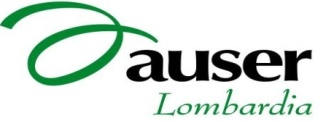 22/07/2014
27
Il valore del Filo d’Argento - Telefonia Sociale e numero verde: PROGETTO approvato con DGR 1185 20/12/2013
5. GOVERNANCE

Garantire la direzione unitaria di Auser e Regione Lombardia del sistema di telefonia sociale (centralizzazione dei servizi – numero verde, coordinamento dei punti d’ascolto, reportistica, risorse, etc.)
Definire «Patti di Sussidiarietà» territoriali, su un modello predefinito, attraverso la governance dell’ASL. 
Ogni ASL dovrà prevedere un tavolo di coordinamento per la rappresentanza dei Comuni,  dei Piani di Zona, coinvolgendo Auser e le reti associativi di riferimento.
22/07/2014
28
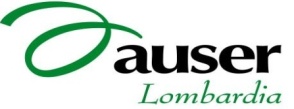 Il valore del Filo d’Argento - Telefonia Sociale e numero verde: COSA E COME FARE
1) MAPPATURA DELL’ESISTENTE 
ossia una verifica puntuale delle strutture, degli strumenti e delle risorse a disposizione dei punti d’ascolto per consentire una pianificazione «su misura» delle attività da realizzare per adeguare i vari punti d’ascolto alle nuove esigenze.
22/07/2014
29
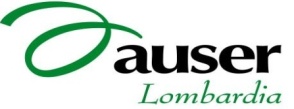 Il valore del Filo d’Argento - Telefonia Sociale e numero verde: COSA E COME FARE
2) Costituzione di un COMITATO TECNICO SCIENTIFICO, composto anche da sociologi, formatori, psicologi, esperti del settore e di politiche sociali per:  

tradurre il progetto in passi e azioni formative e comunicative, anche in relazione al contesto territoriale;
definire le specifiche implementazioni informatiche necessarie al completamento del progetto;
22/07/2014
30
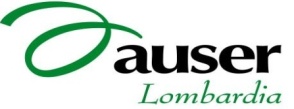 Il valore del Filo d’Argento - Telefonia Sociale e numero verde: COSA E COME FARE
2) Costituzione di un COMITATO TECNICO SCIENTIFICO, composto anche da sociologi, formatori, psicologi, esperti del settore e di politiche sociali per:  

individuare, attraverso la mappatura (di cui alla slide precedente) bisogni e interventi necessari per adeguare i punti d’ascolto stessi, ivi compreso un’eventuale campagna di ricerca volontari;
pianificare le azioni formative e comunicative di ogni territorio.
22/07/2014
31
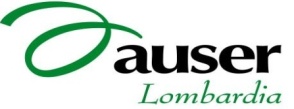 Il valore del Filo d’Argento - Telefonia Sociale e numero verde: COSA E COME FARE
3) Contattare le singole ASL per la stesura puntuale del PATTO DI SUSSIDIARIETÀ  tenendo conto che:  
 
dovranno essere definite nel dettaglio le attività e gli interventi di Auser, in particolare quelle relative alla telefonia in uscita; 
dovranno essere resi noti gli altri attori della rete; 
dovranno essere indicate date, tempi, modalità di rendicontazione e successiva liquidazione.
22/07/2014
32
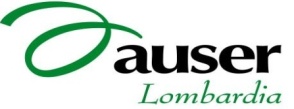 Il valore del Filo d’Argento - Telefonia Sociale e numero verde: STATO AVANZAMENTO
ATTUALMENTE CON LE SINGOLE ASL SI STANNO DEFINENDO I PATTI E  ALCUNE ATTIVITÀ A SUPPORTO
 
Telefonia in uscita per monitoraggio situazioni di fragilità (anche Emergenza Caldo) 
Telefonia in uscita per monitoraggio alcune fragilità alimentari 
Telefonia in entrata per intercettare e/o indirizzare situazioni di dipendenza gioco azzardo patologico
Telefonia in entrata per intercettare e/o indirizzare situazioni di violenza
22/07/2014
33
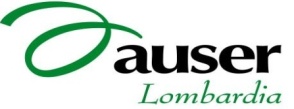 Il valore del Filo d’Argento - Telefonia Sociale e numero verde: STATO AVANZAMENTO
SUL VERSANTE DEL GIOCO D’AZZARDO PATOLOGICO
 
Con le ASL si stanno prendendo accordi per fornire attività a supporto dei dipartimenti dipendenza (vedi Mantova, Cremona, Milano 2, Como, etc.)
Alla Regione Lombardia sono stati forniti i riferimenti e i numeri di telefono dei punti d’ascolto per implementare la banca dati del nascente call center regionale a contrasto del gioco d’azzardo patologico (Marco Tosi)
22/07/2014
34
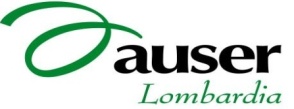 Il valore del Filo d’Argento - Telefonia Sociale e numero verde: STATO AVANZAMENTO
SUL VERSANTE DEL GIOCO D’AZZARDO PATOLOGICO
 
Nel frattempo Auser Regionale ha preso contatto con due esperte del settore sia per integrare la formazione dei volontari della telefonia sulle problematiche del gioco d’azzardo patologico, sia perché, in caso di necessità, le stesse si rendano disponibili a una consulenza e/o un servizio.
22/07/2014
35
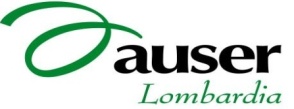 Il valore del Filo d’Argento - Telefonia Sociale e numero verde: STATO AVANZAMENTO
IDEM SUL VERSANTE DELLA VIOLENZA E SU QUELLO DELLE TRUFFE E DEI RAGGIRI
22/07/2014
36
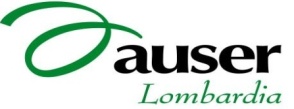